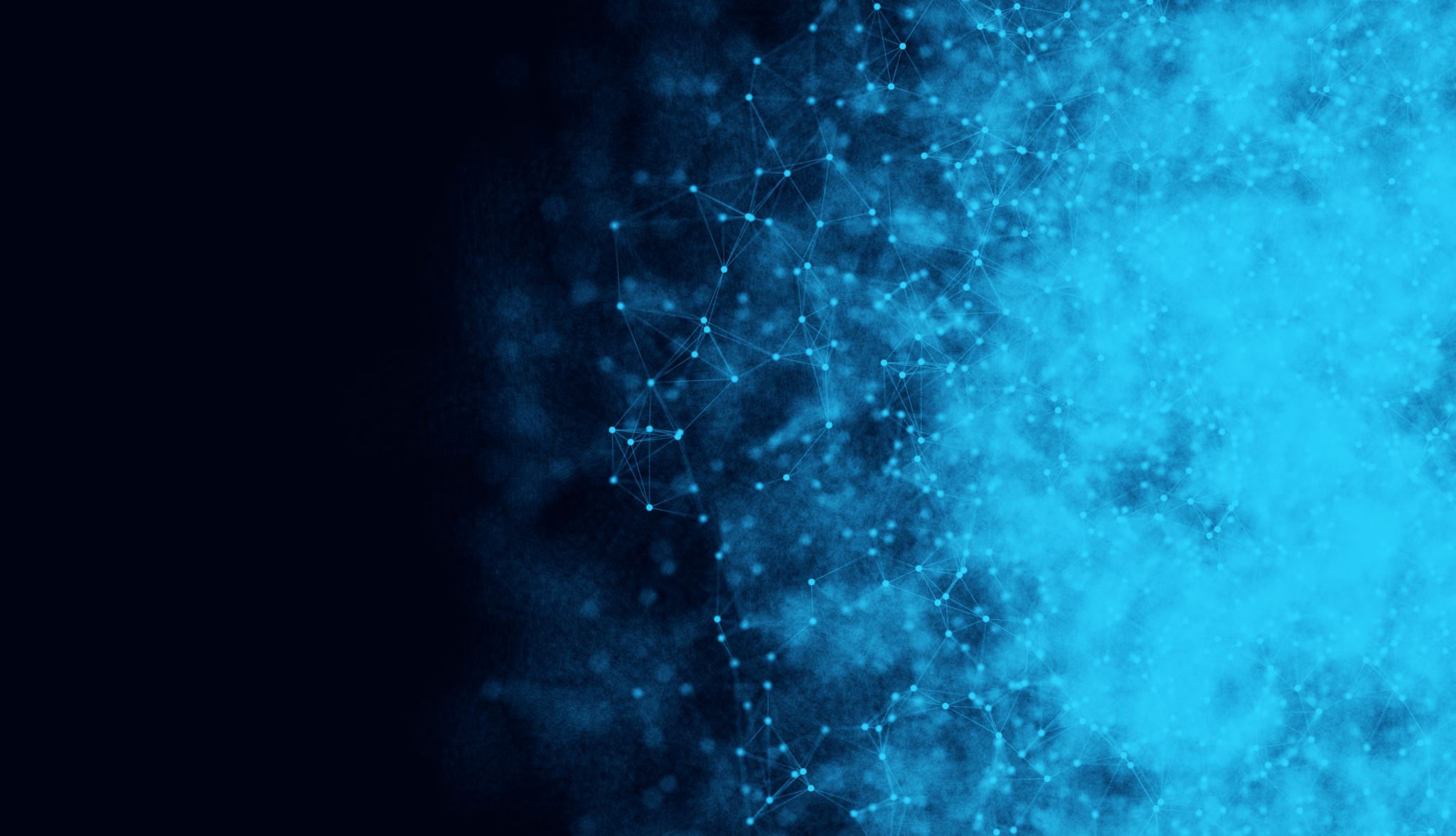 OVERCOMING COMMUNICATION BREAKDOWN
Genesis 3:1-13
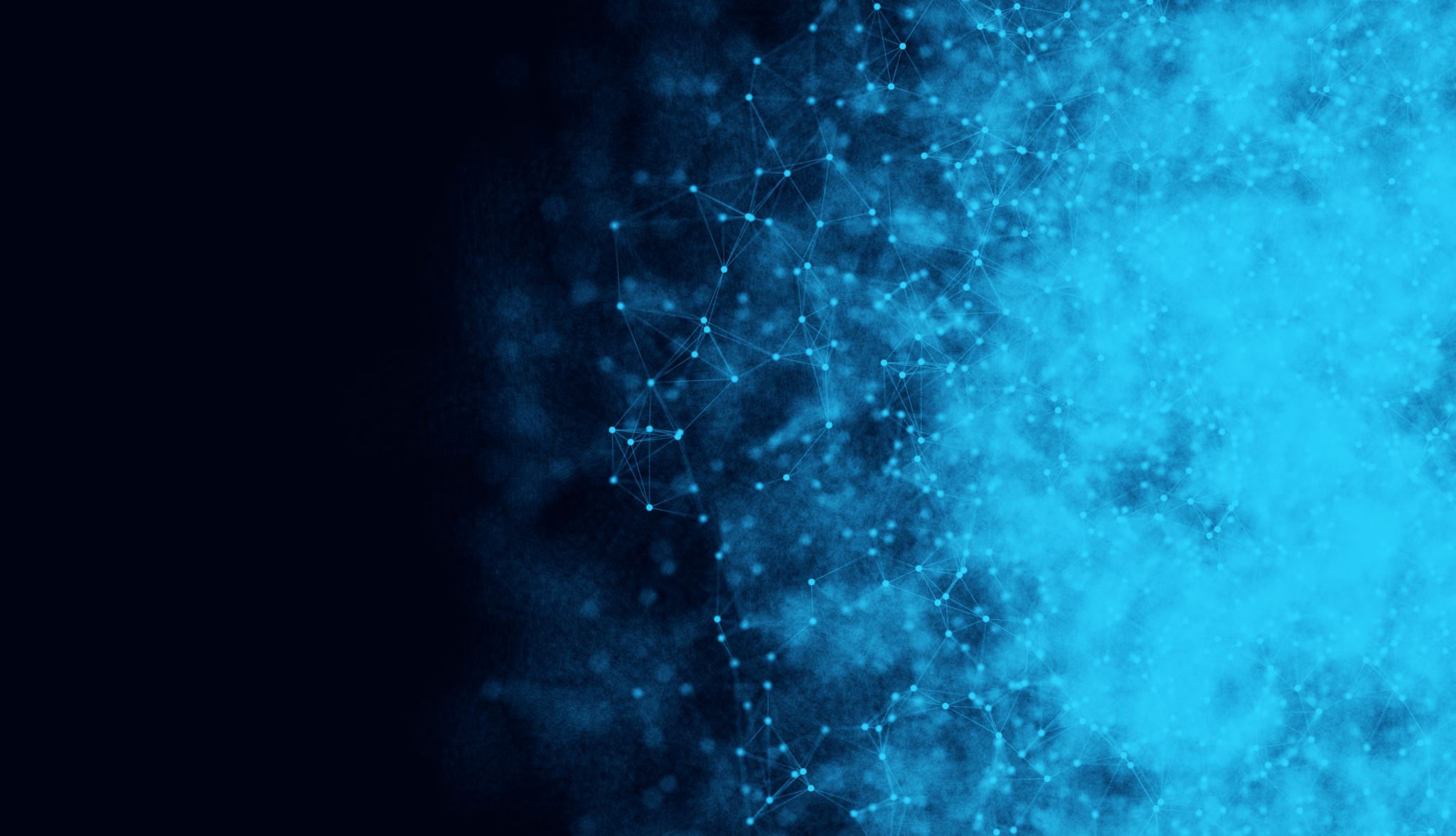 “And the Lord God commanded the man, “You are free to eat from any tree in the garden; 
17. but you must not eat from the tree of the knowledge of good and evil, for when you eat from it you will certainly die.”
			Genesis 2:16,17
OVERCOMING COMMUNICATION BREAKDOWN
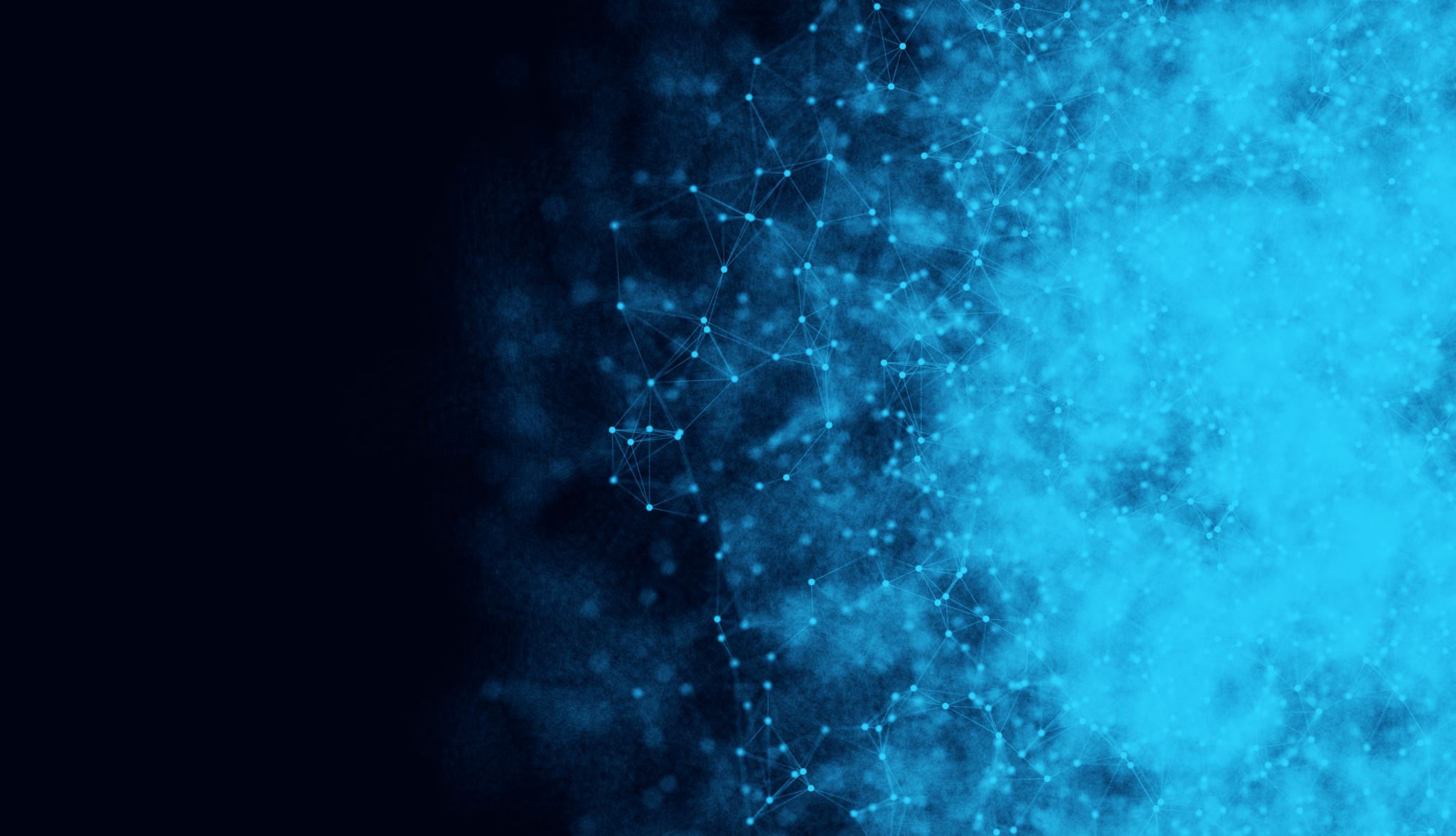 “Now the serpent was more crafty than any of the wild animals the Lord God had made. He said to the woman, “Did God really say, ‘You must not eat from any tree in the garden’?”
2. The woman said to the serpent, “We may eat fruit from the trees in the garden, 
3. but God did say, ‘You must not eat fruit from the tree that is in the middle of the garden, and you must not touch it, or you will die.’”
				Genesis 3:1-3
OVERCOMING COMMUNICATION BREAKDOWN
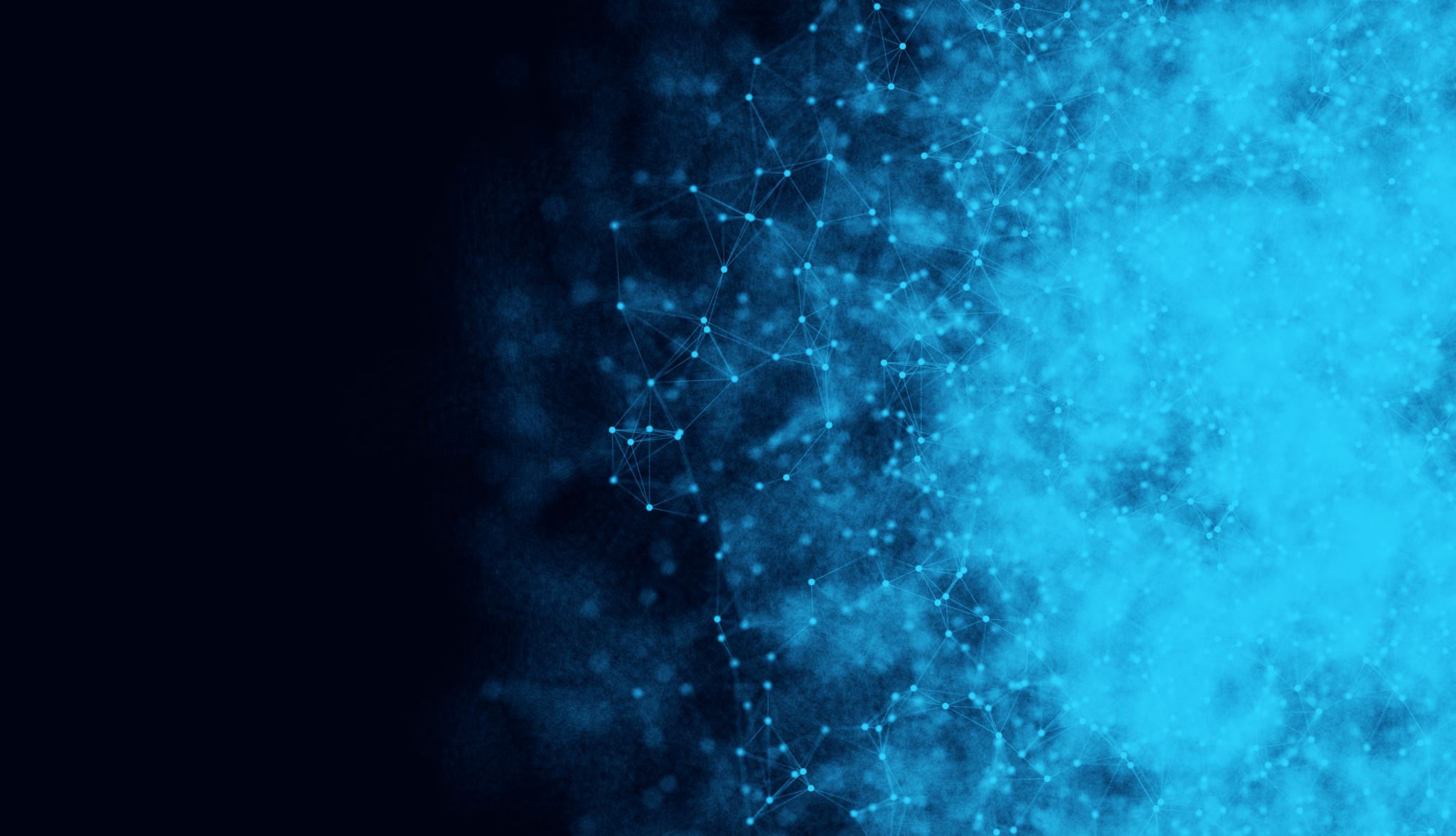 “You will not certainly die,” the serpent said to the woman.
5. “For God knows that when you eat from it your eyes will be opened, and you will be like God, knowing good and evil.”
“7. Then the eyes of both of them were opened, and they realized they were naked; so they sewed fig leaves together and made coverings for themselves.” 
			    Genesis 3:4,5,7
OVERCOMING COMMUNICATION BREAKDOWN
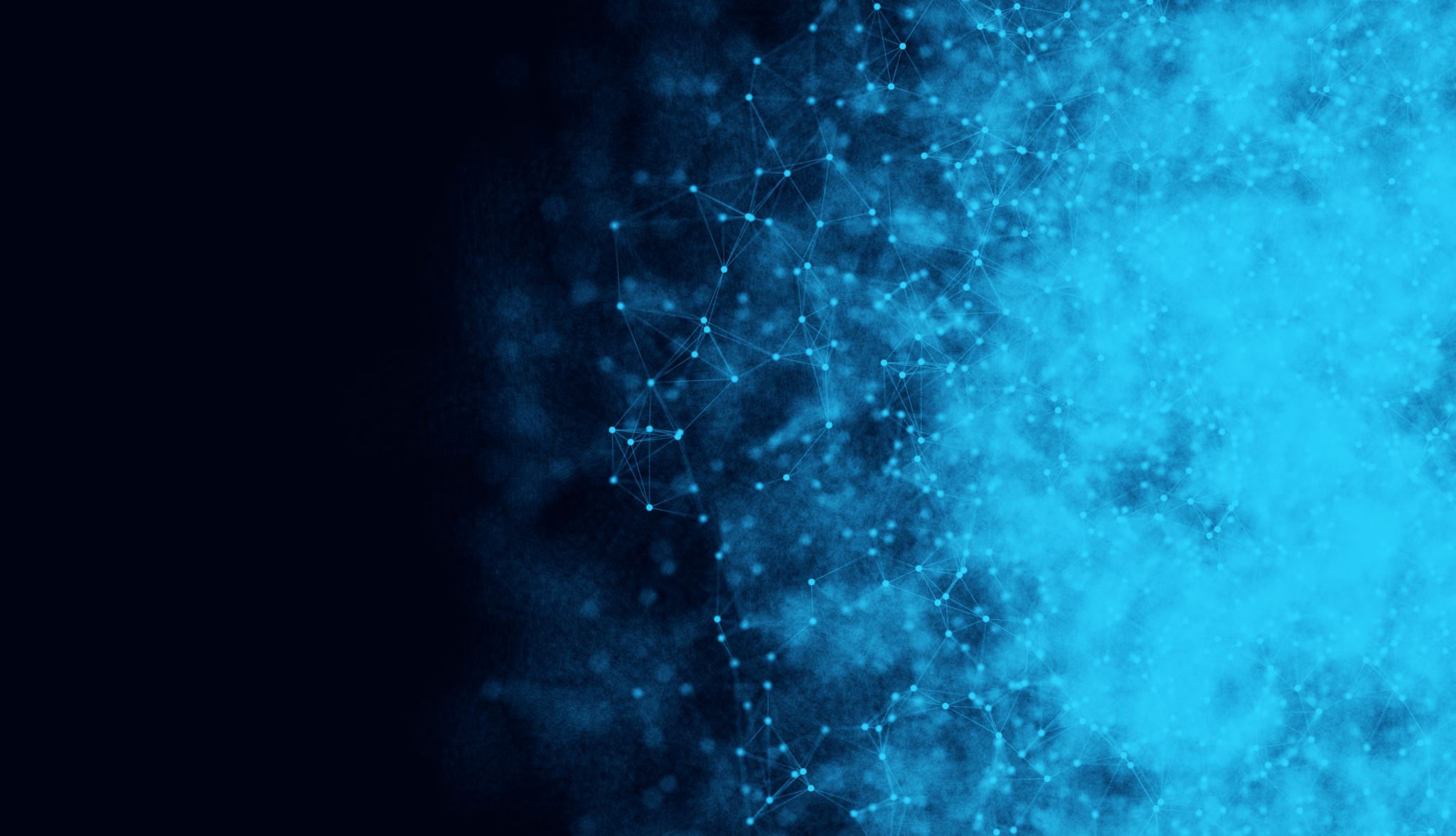 OVERCOMING COMMUNICATION BREAKDOWN
1. Fibe High Speed Network -
2. Vmix program -
3. Mac Computer -
4. Video Camera -
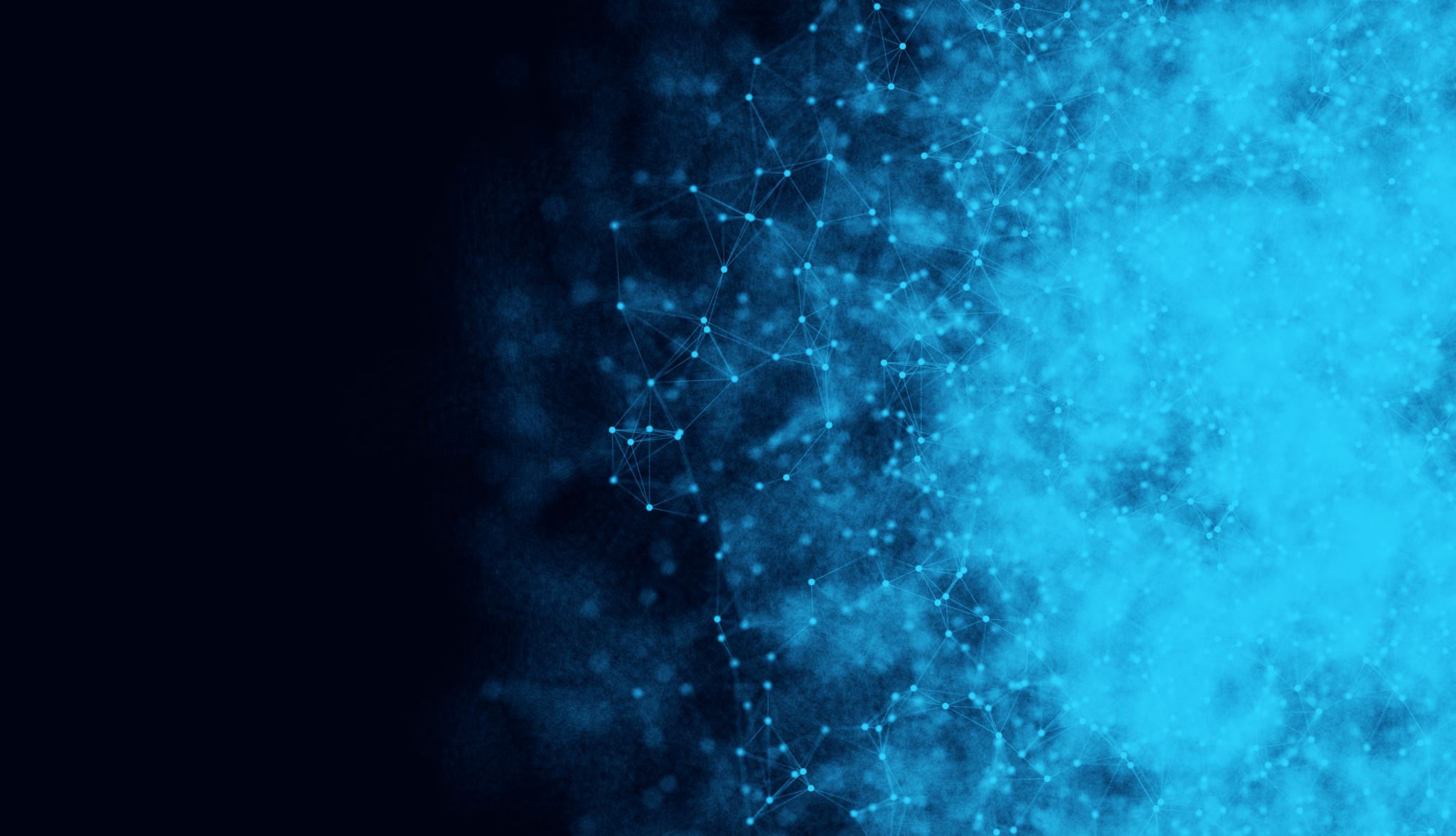 OVERCOMING COMMUNICATION BREAKDOWN
5. Audio improvements -
6. Facebook and Corel –
7. TV’s -
8. Safety Protocol -
9. Ventilation  -
“Then Jesus came to them and said, “All authority in heaven and on earth has been given to me. 
19. Therefore go and make disciples of all nations, baptizing them in the name of the Father and of the Son and of the Holy Spirit, 
20. and teaching them to obey everything I have commanded you. And surely I am with you always, to the very end of the age.”
			Matthew 28:18-20
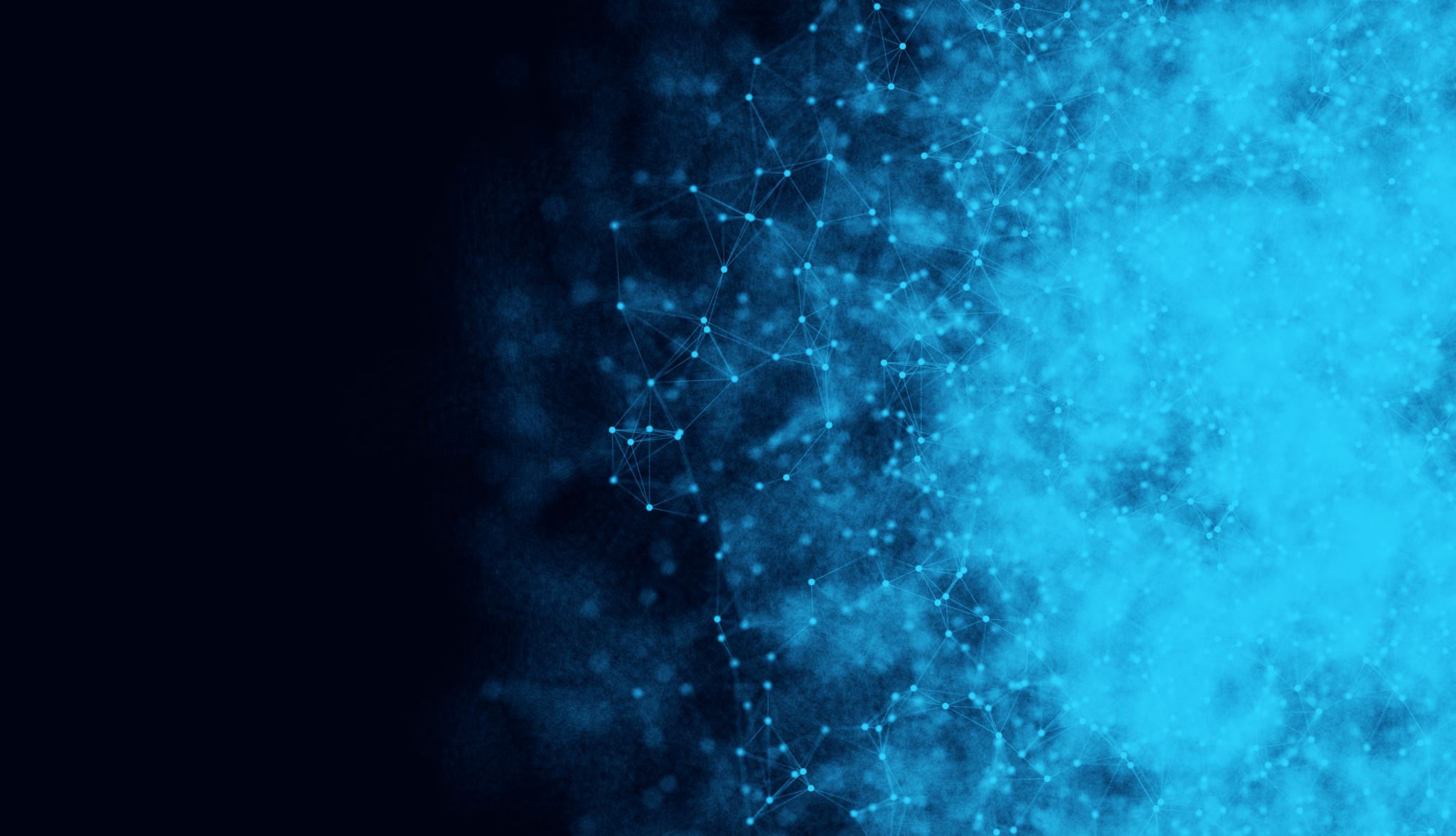 OVERCOMING COMMUNICATION BREAKDOWN
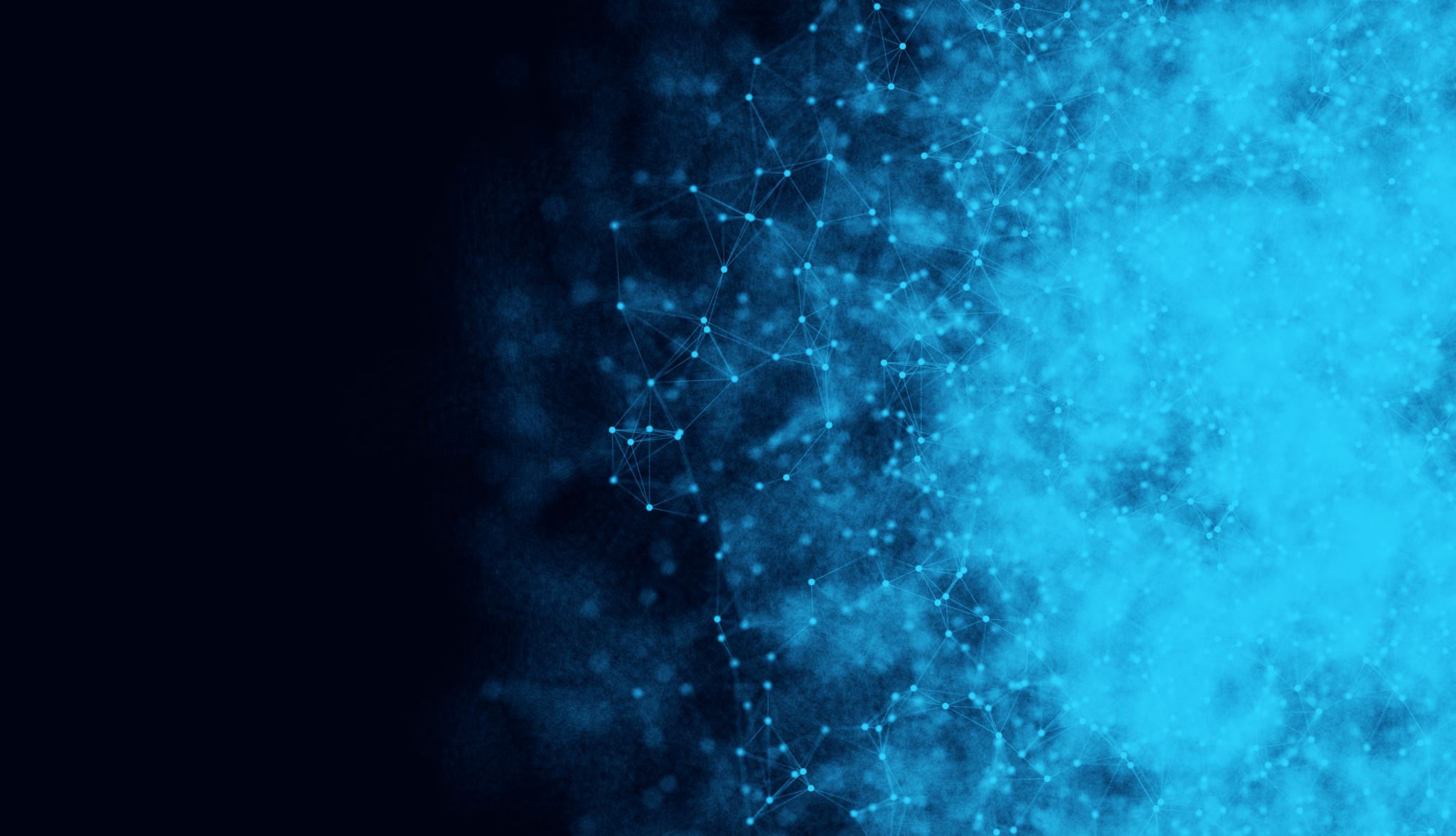 OVERCOMING COMMUNICATION BREAKDOWN
CHANGING METHODS
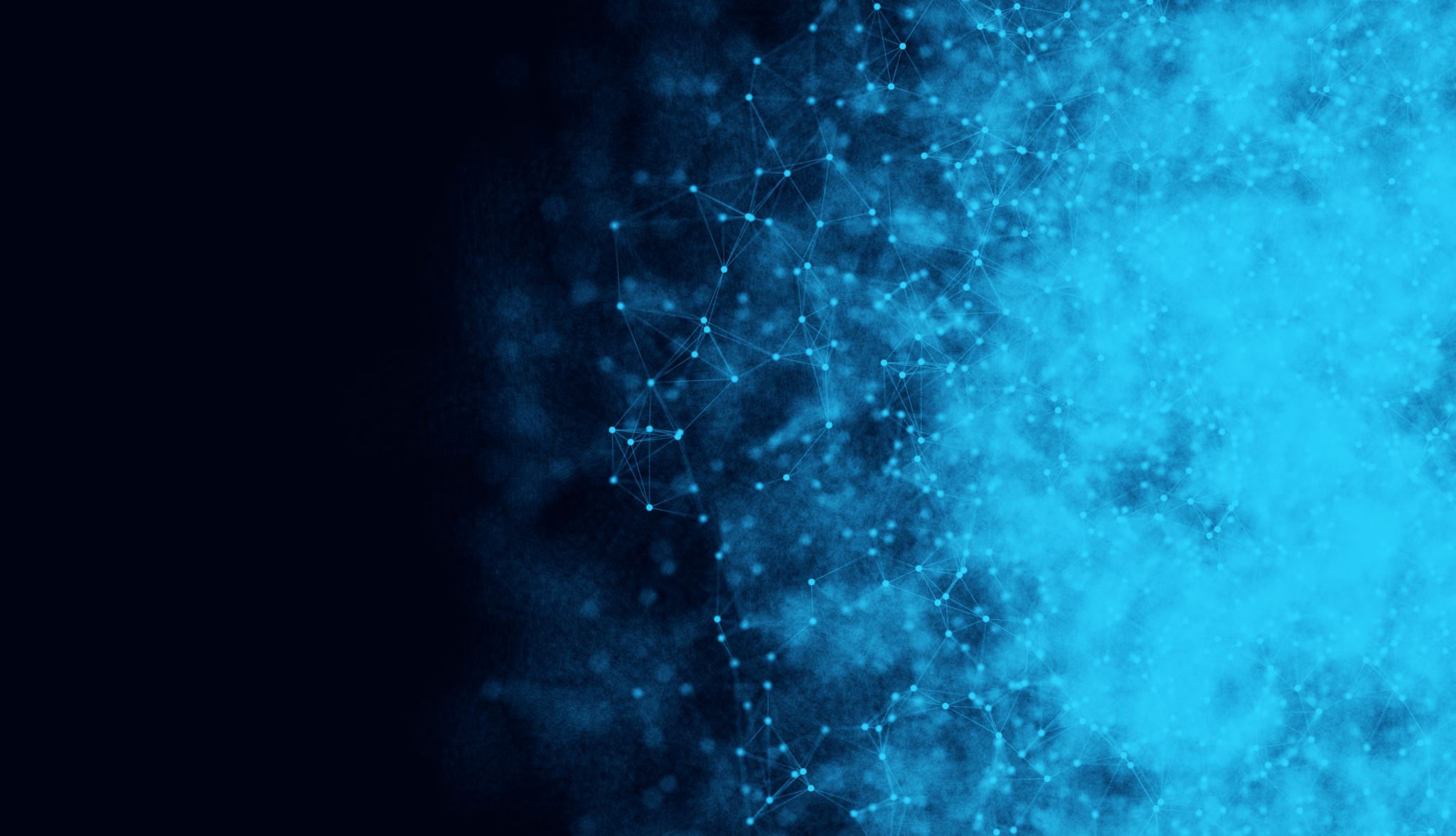 OVERCOMING COMMUNICATION BREAKDOWN
“And God said, "Let there be lights in the vault of the sky to separate the day from the night, and let them serve as signs to mark sacred times, and days and years,”				Genesis 1:12
“He (God) changes times and seasons; he deposes kings and raises up others. He gives wisdom to the wise and knowledge to the discerning.”				Daniel 2:23
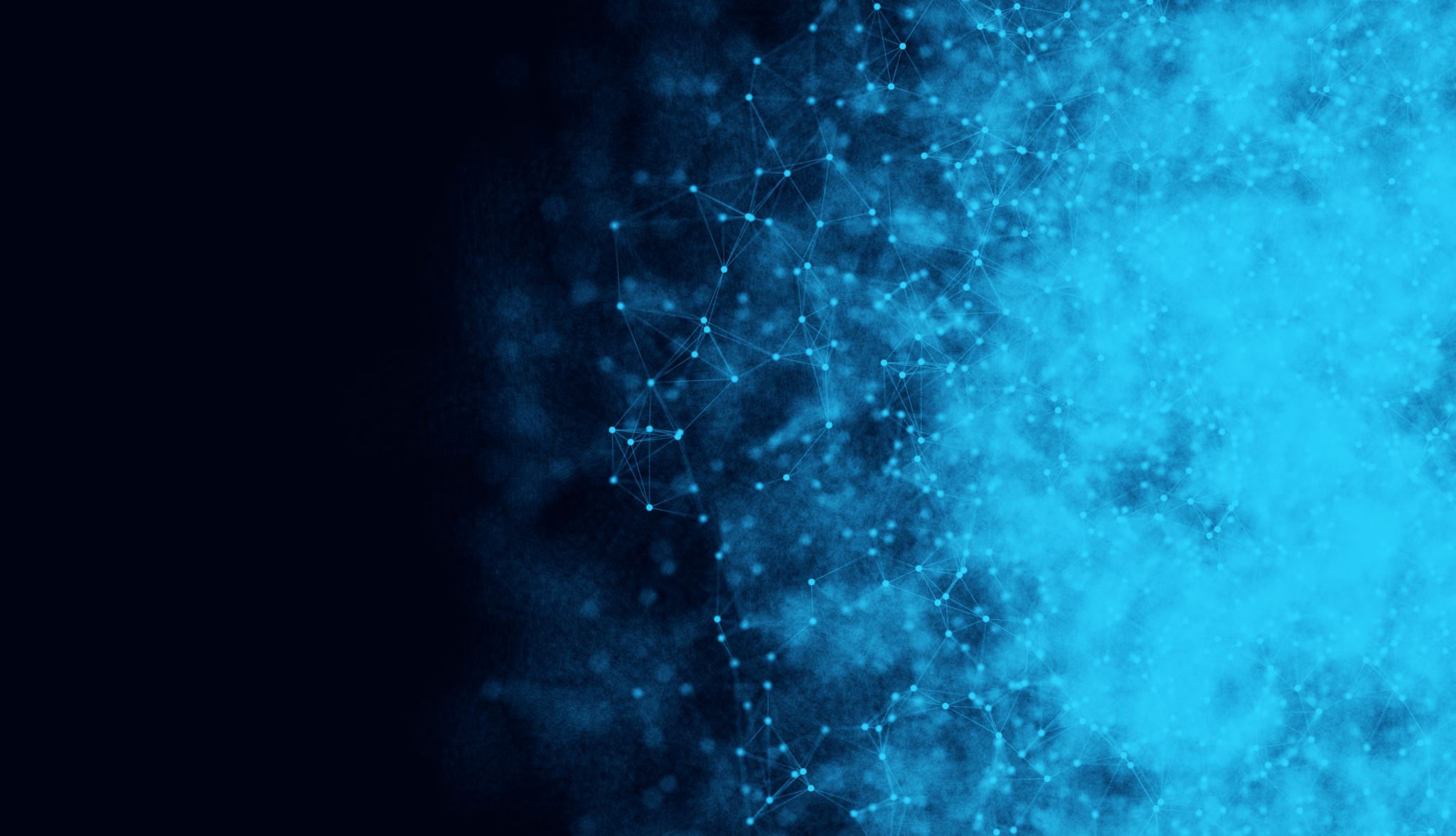 OVERCOMING COMMUNICATION BREAKDOWN
He replied, “When evening comes, you say, ‘It will be fair weather, for the sky is red,’ 
3. and in the morning, ‘Today it will be stormy, for the sky is red and overcast.’ You know how to interpret the appearance of the sky, but you cannot interpret the signs of the times.”
Matthew 16:2,3
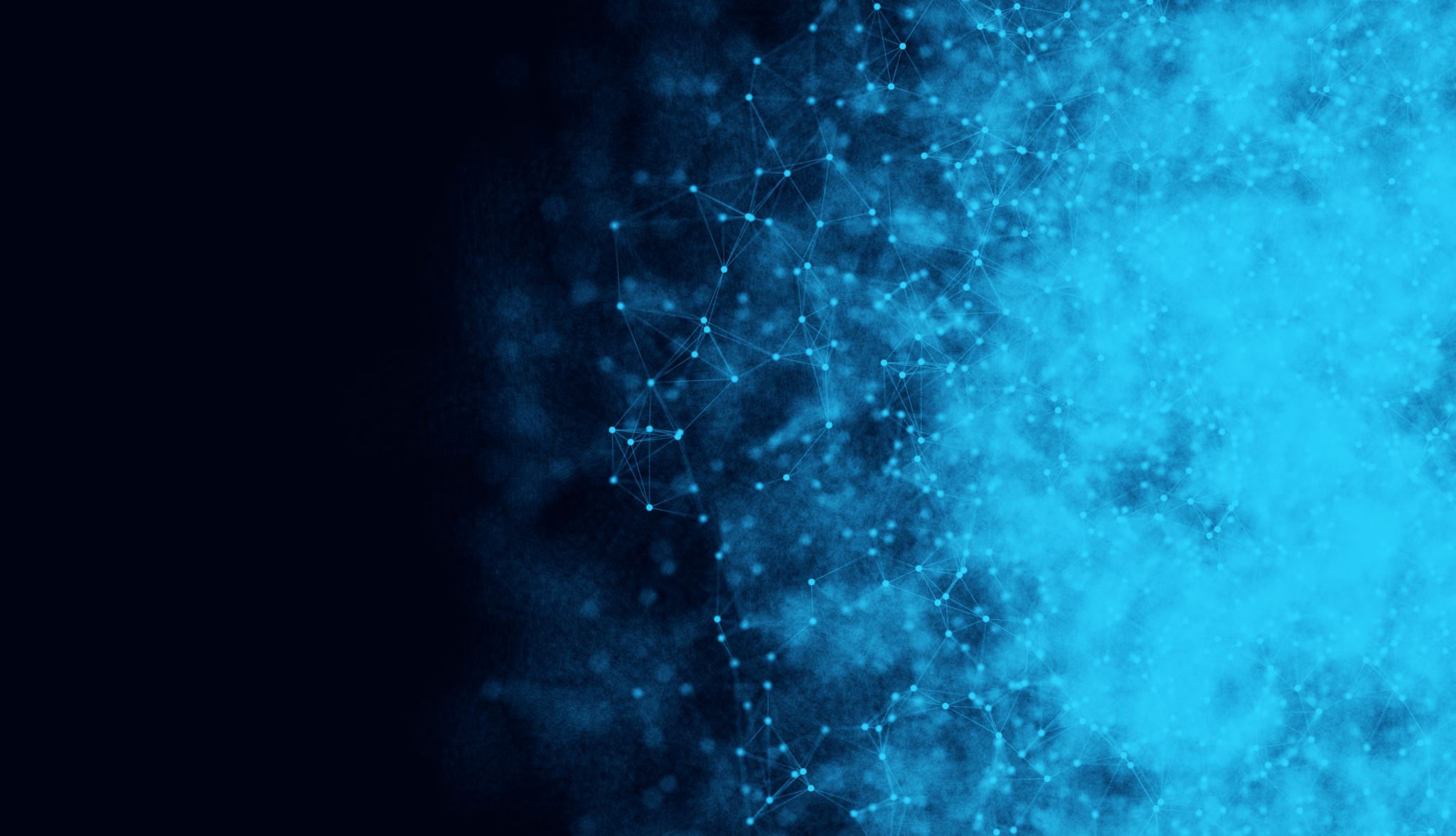 OVERCOMING COMMUNICATION BREAKDOWN
“But you, Daniel, roll up and seal the words of the scroll until the time of the end. Many will go here and there to increase knowledge."  
							Daniel 12:4
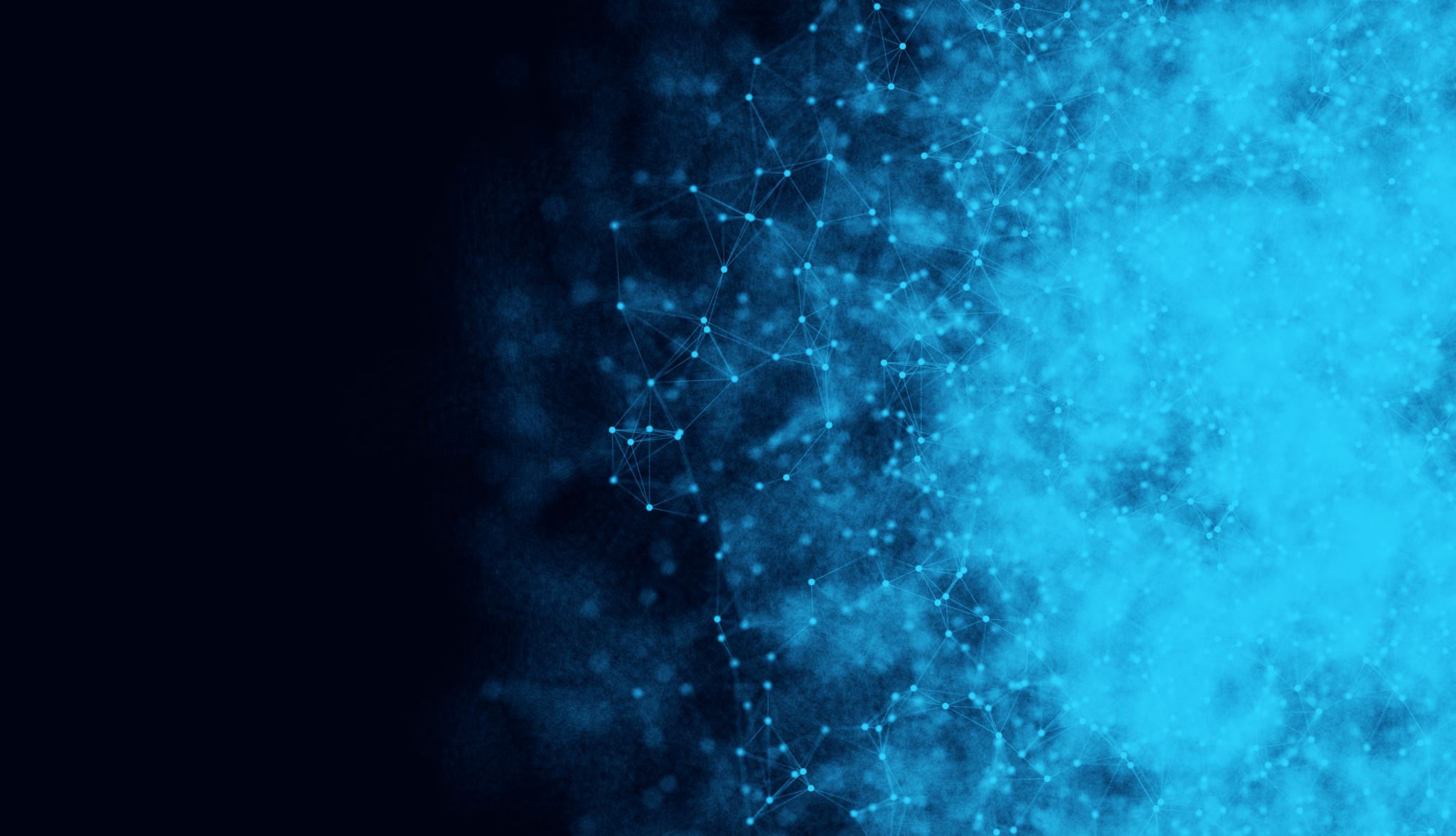 OVERCOMING COMMUNICATION BREAKDOWN
“There will be signs in the sun, moon and stars. On the earth, nations will be in anguish and perplexity at the roaring and tossing of the sea. 
26. People will faint from terror, apprehensive of what is coming on the world, for the heavenly bodies will be shaken.
27. At that time they will see the Son of Man coming in a cloud with power and great glory.”
Luke 21:25-27
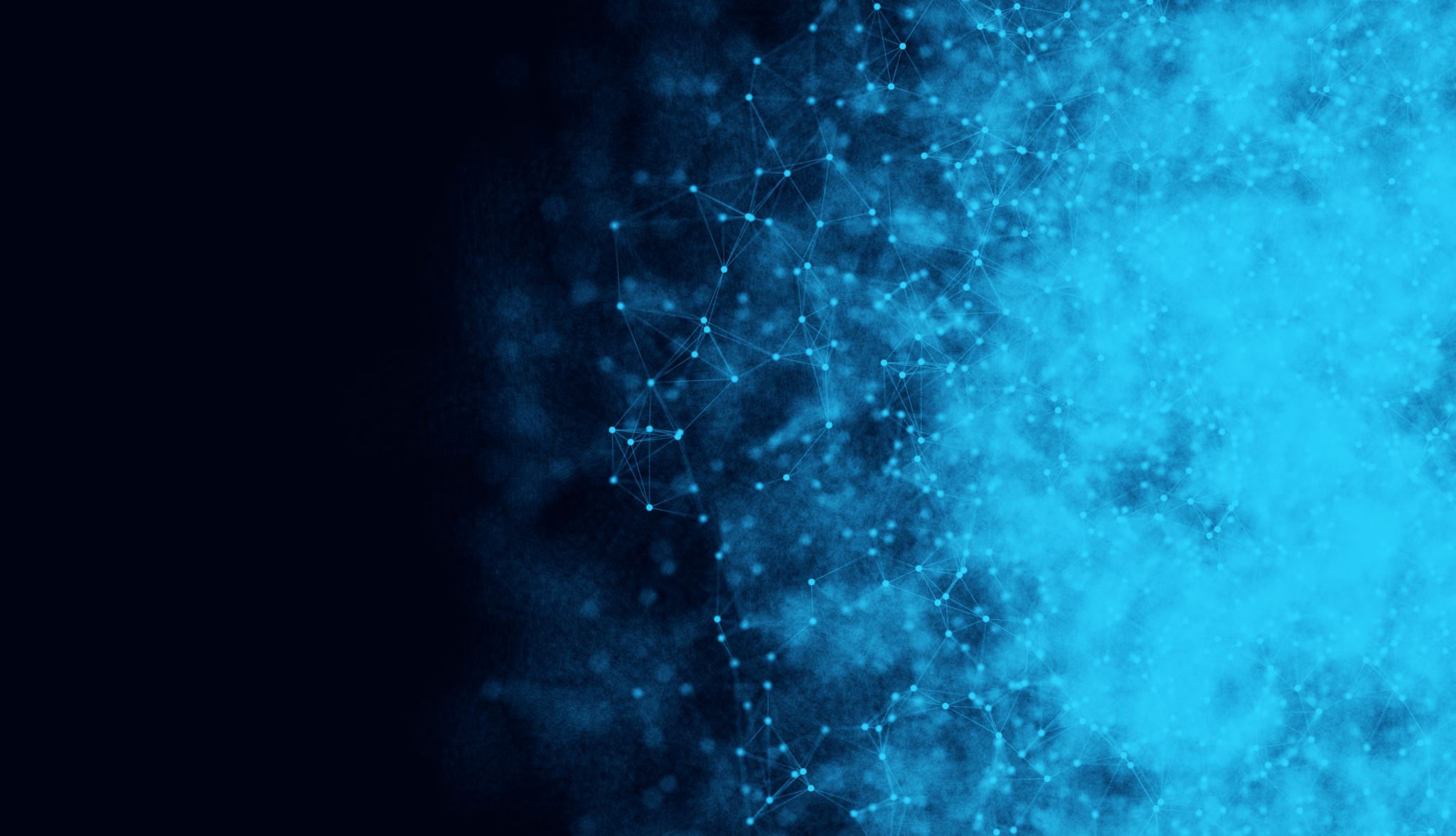 OVERCOMING COMMUNICATION BREAKDOWN
“For the revelation awaits an appointed time; it speaks of the end and will not prove false. Though it linger, wait for it; it will certainly come and will not delay.”
						     Habakkuk 2:3
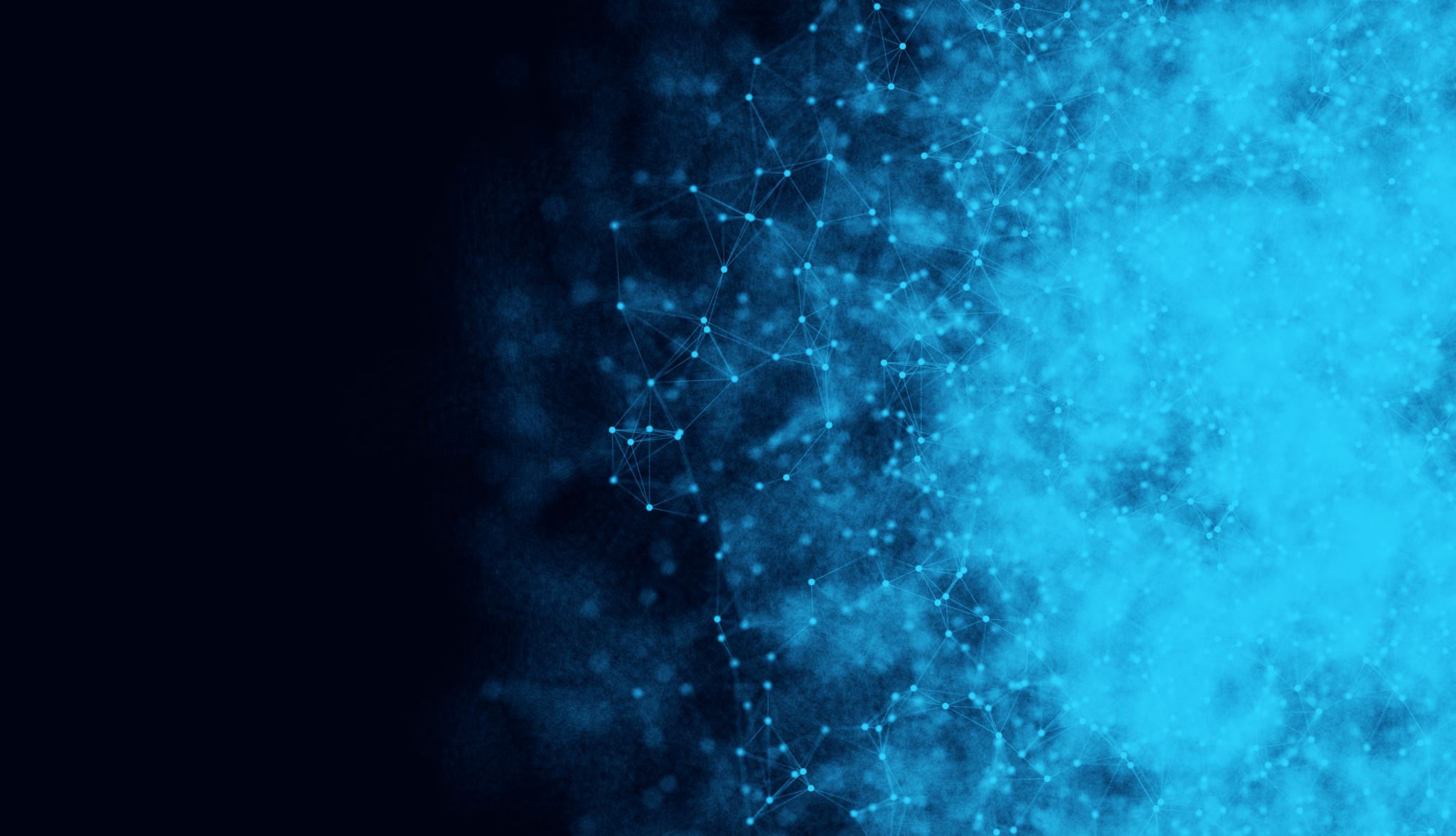 OVERCOMING COMMUNICATION BREAKDOWN
“A horrible and shocking thing has happened in the land:
31. The prophets prophesy lies, the priests rule by their own authority, and my people love it this way. But what will you do in the end? (But they will not be able to help you when the time of judgment comes! - NET Bible)” 
						Jeremiah 3:30,31
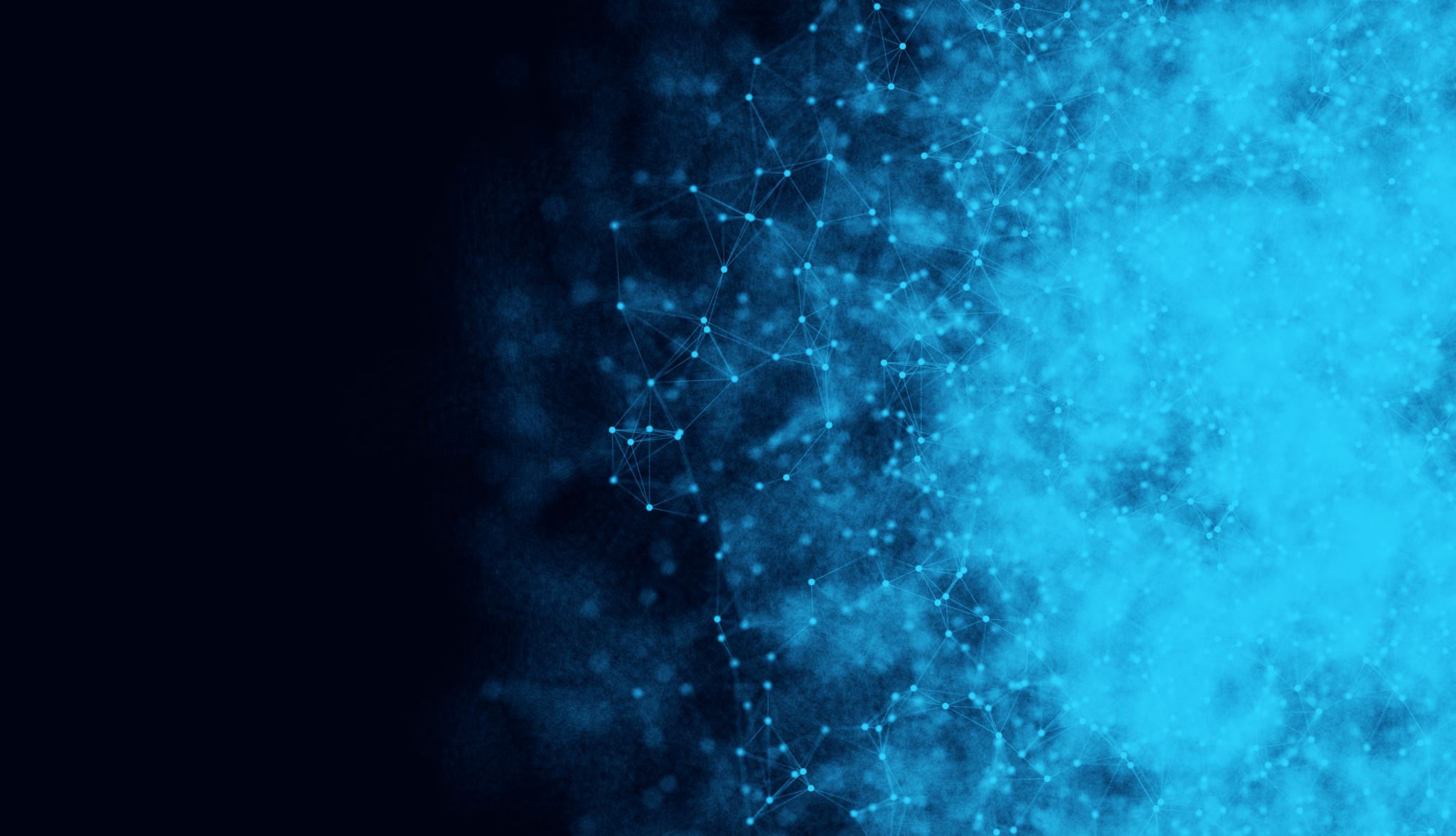 OVERCOMING COMMUNICATION BREAKDOWN
"The prophets are prophesying lies in My name," the LORD replied. "I did not send them or appoint them or speak to them. They are prophesying to you a false vision, a worthless divination, the futility and delusion of their own minds.”
						Jeremiah 14:14
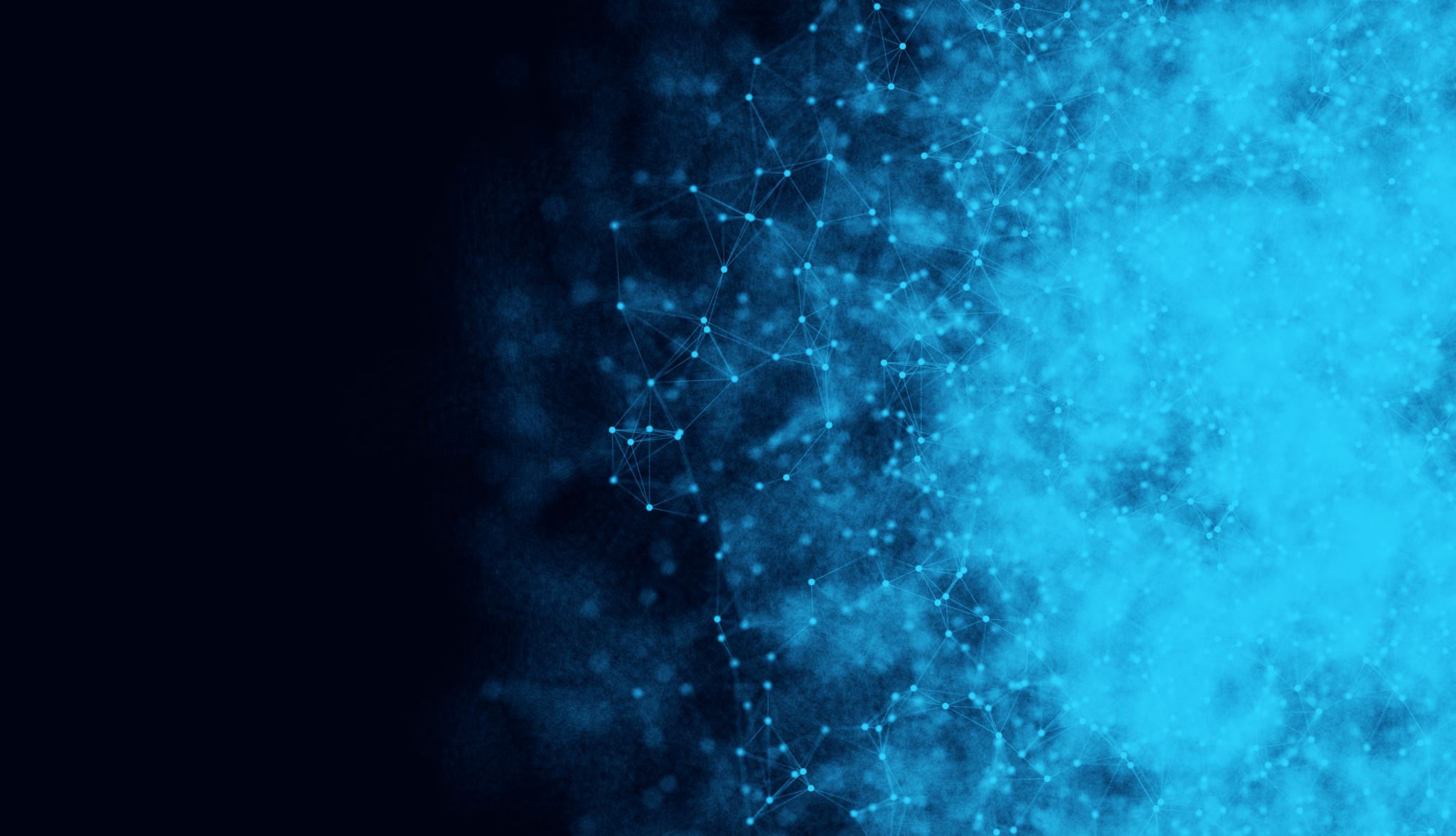 OVERCOMING COMMUNICATION BREAKDOWN
“Take care that what the prophets have said does not happen to you:
41. “‘Look, you scoffers, wonder and perish, for I am going to do something in your days that you would never believe, even if someone told you.”

Acts 13:40,41
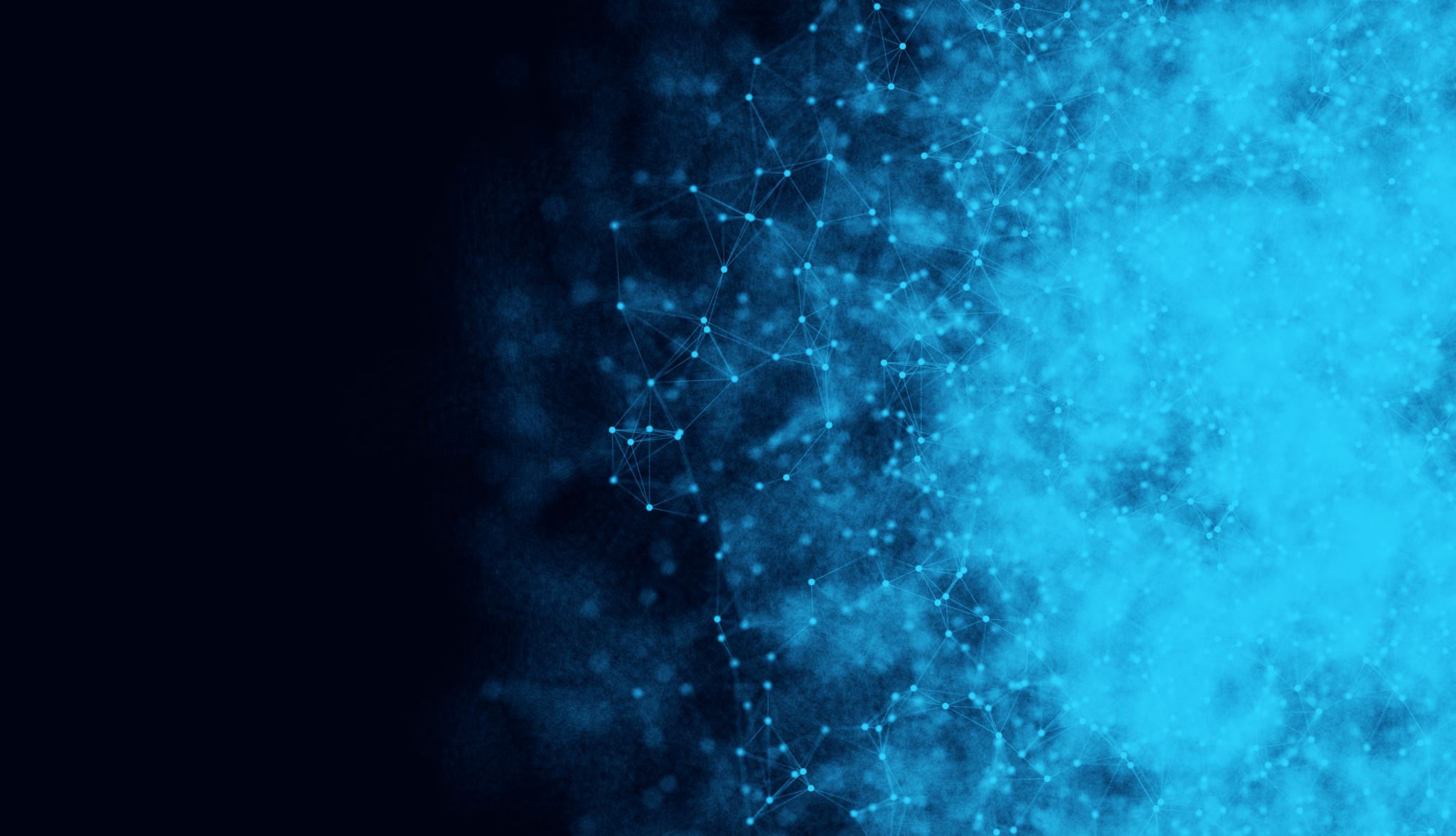 OVERCOMING COMMUNICATION BREAKDOWN
“He (the antichrist) will speak against the Most High and oppress his holy people and try to change the set times and the laws. The holy people will be delivered into his hands for a time, times and half a time.”
							Daniel 7:25
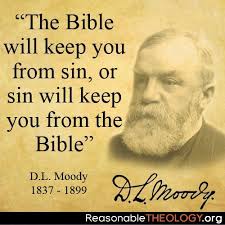 “Did God really Say?”